TANKLESS WATER HEATERS: GAS-FIRED TANKLESS WATER HEATERS
WHAT?
When a hot water tap is turned on, cold water enters the unit from the cold water supply and a sensor detects the water flow; then it activates a heating device, which raises the water temperature to a preset level. 
These water heaters only consume energy when they are on.
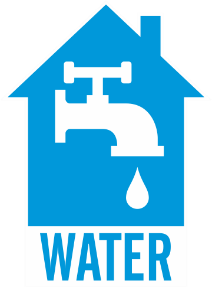 [Speaker Notes: A gas tankless water heater’s basic components include a high-powered burner, fan, and heat exchanger. When a hot water tap is turned on, cold water enters the unit from the cold water supply and a sensor detects the water flow; then it activates a heating device, which raises the water temperature to a preset level. The heating element shuts off when the water flow from the fixture stops. These water heaters only consume energy when they are on.]
01
Installing a gas-fired tankless hot water heater in a new or existing home provides on-demand domestic hot water—without the standby losses associated with tank storage water heaters.
WHY?
[Speaker Notes: Installing a gas-fired tankless hot water heater in a new or existing home provides on-demand domestic hot water—without the standby losses associated with tank storage water heaters.]
Select a gas-fired tankless water heater that can provide the desired flow rate and temperature.
Verify that the home has sufficient gas supply for the tankless water heater without impacting other gas appliances.
Ensure the required clearances in the location for the equipment and venting. 
Connect the water heater to venting system, gas line, and electricity so that it is compliant with all local codes and manufacturer recommendations. Confirm all required valves, expansion tanks, and piping required for the performance and maintenance of the selected tankless water heater are installed.
HOW?
[Speaker Notes: Appropriate sizing of tankless water heaters should be based on the practical maximum flow rate needed at any one time in a home and the required heat rise of the water (which depends on the winter cold water temperature in the home’s location and the hot water setpoint temperature). Sealed-combustion, direct-vent, or power-vented equipment must be used in cold climates. The air intake and exhaust discharge vents have to be located sufficiently above the anticipated snow line, and the intake should be sufficiently separated from the exhaust vent to prevent frost buildup on the cold air intake pipe.

Applicable codes and standards include National Fire Protection Association (NFPA) 54; American National Standards Institute (ANSI) Z223.1-2018, Z21.10.3 / CSA 4.3-2017; 2018 International Plumbing Code (IPC); 2021 International Residential Code (IRC); and DOE Zero Energy Ready Home (Rev. 07).]